Respuesta Tecnica aPL 4534/2022
Asociación Peruana de Porcicultores
Mayo 2023
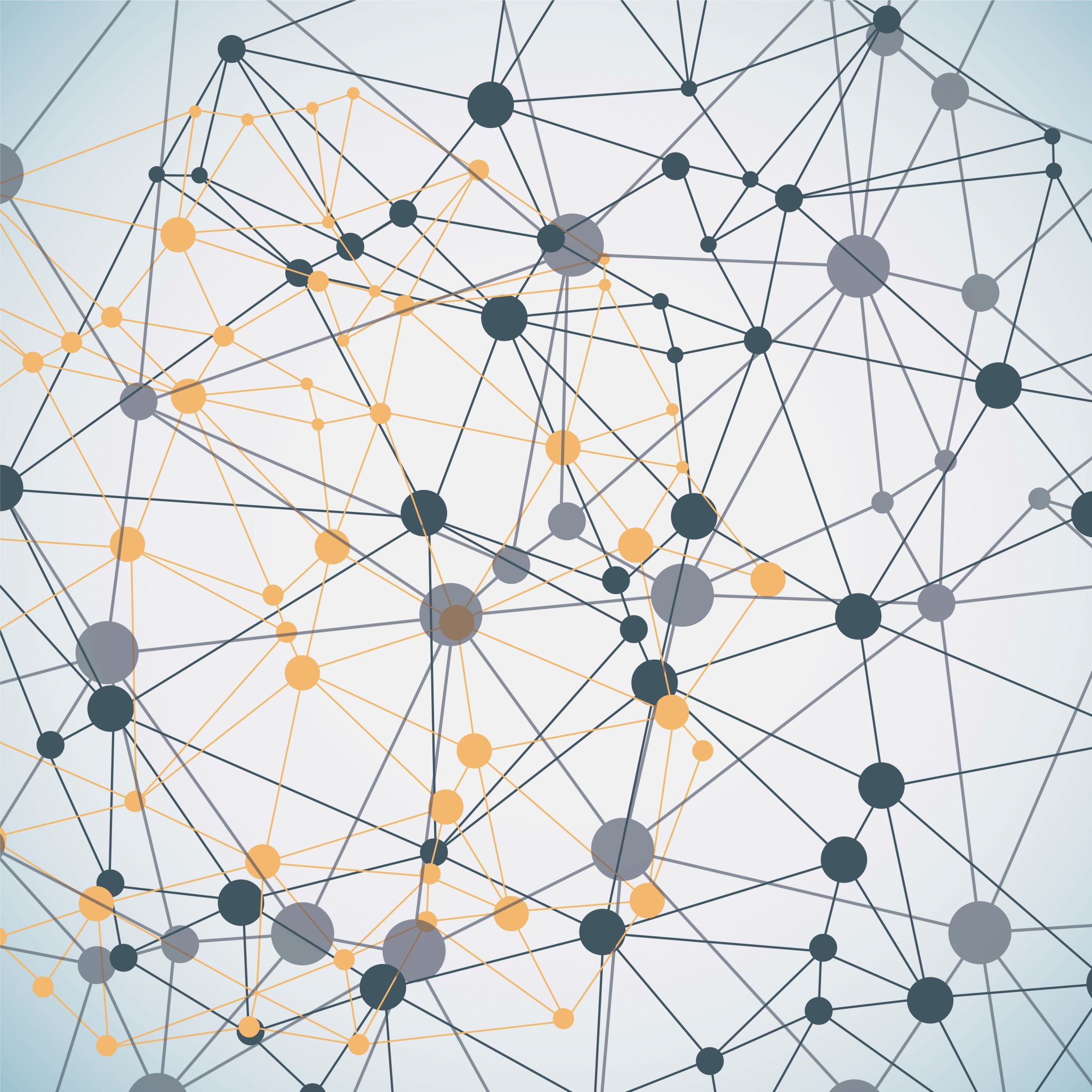 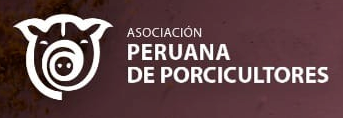 A considerar
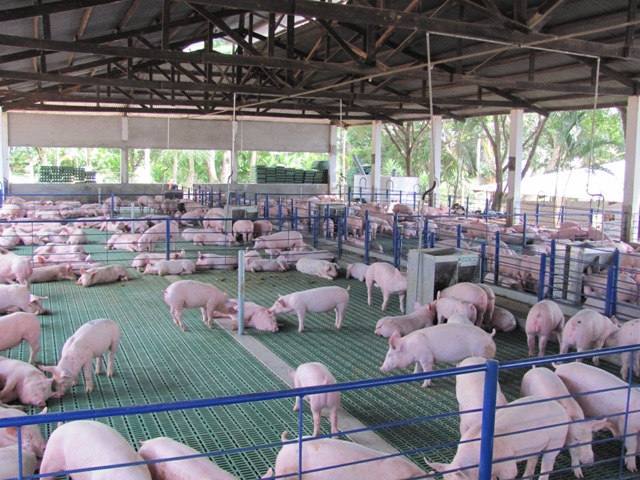 1. Producción de cerdo en el Peru
6/6/2023
Comparativa población vs producción
6/06/2023
Adaptado de Carrasco, 2019
2. Importancia económica
Producto Bruto Pecuario 2022
Fuente INEI 2022 (Adaptado)
Numeros de la industria
Fuente propia APP 2020
Participantes principales
Producciónbeneficiada  en Lima 2021/2022
Incremento peso por carcasa de 2 kg
Seguridad alimentaria: Consumo proteina animal en el Perú
Fuente Minagri 2022 (Adaptado)
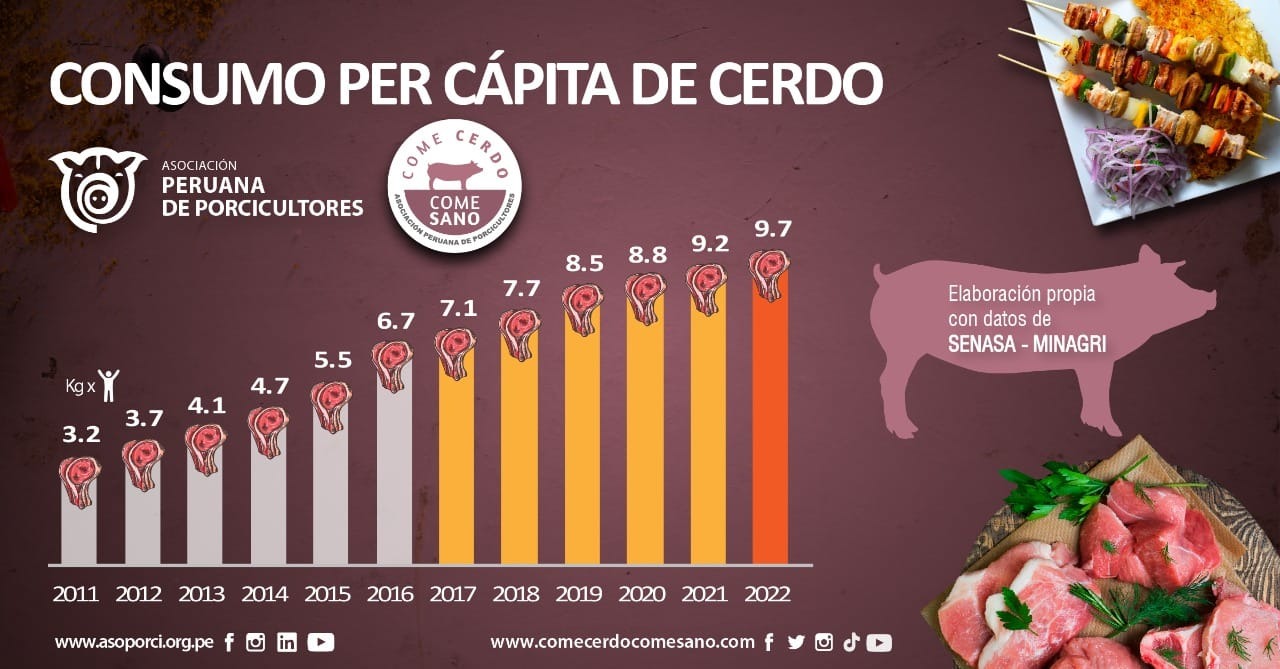 3. Características del negocio: Tecnologías existentes
Gestación
Alimentación semi automática, individual.
Jaulas individuales 2.20 por 0.65
Pisos slat posteriores o al menos 40%
Atencion individual para vacunacion, tratamiento, inseminacion
Limpieza diaria
Fuente propia APP 2022
Maternidad
Alimentacion individual manual
Piso ranurado (plástico o de concreto) 
Ventilación natural
Calefacción para lechones
Fuente propia APP 2022
Recría
Grupos semanales
Cerdos destetados a 21 o 28 dias.
Piso ranurado (slat) plastico los separa de heces y orina.
Alimentacion y agua constantes.
Ventilación natural
Fuente propia APP 2022
Engorde
Oferta de agua y alimento constante.
Piso solido y slat 50/50
Ventilación natural
1,000 cerdos por persona
Limpieza diaria
Fuente propia APP 2022
Panorama mundial: Tendencia precio Maiz (2019/23)
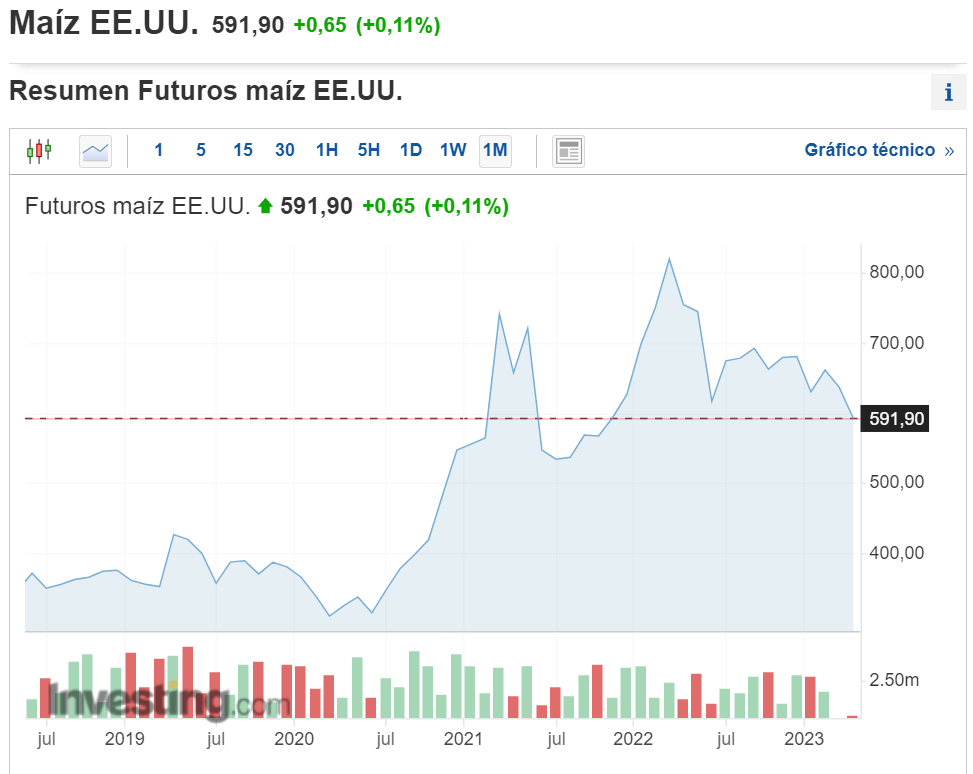 U$420/ton
U$340/ton
U$260/ton
Fuente Investing.com Mayo 2022
Panorama mundial: Tendencia precio Torta soya
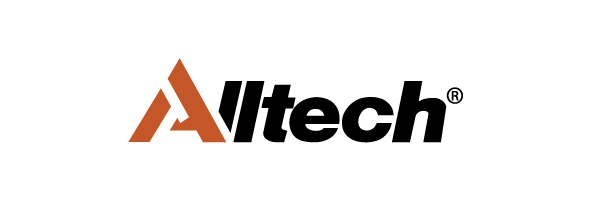 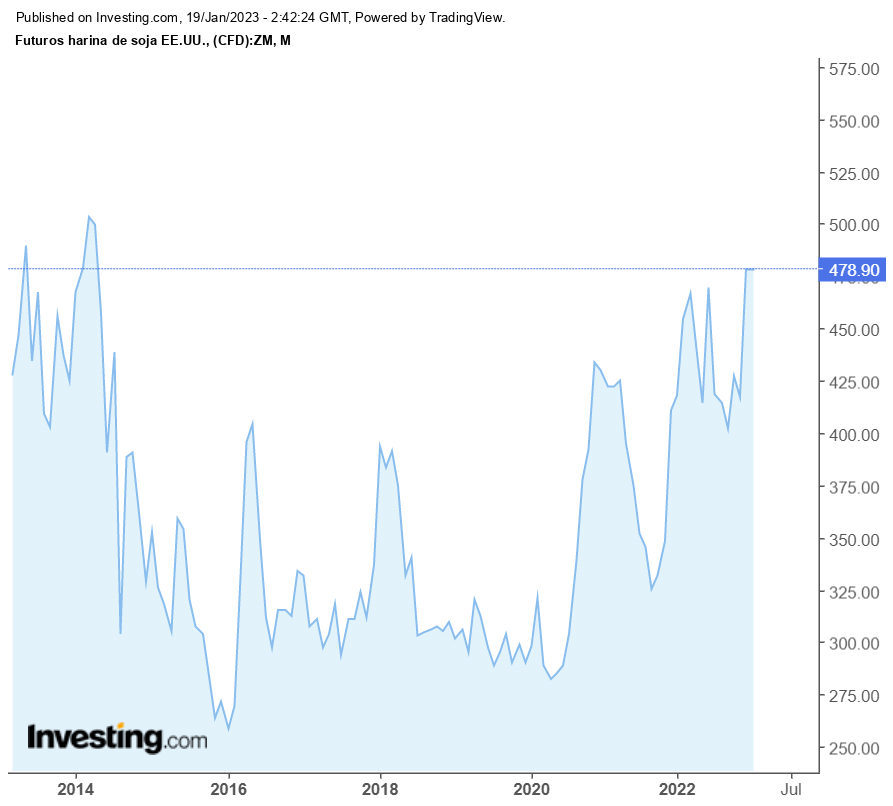 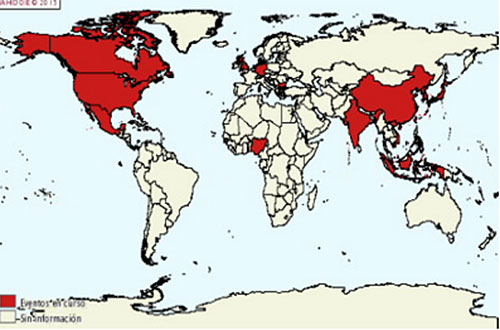 Situación Influenza Aviar
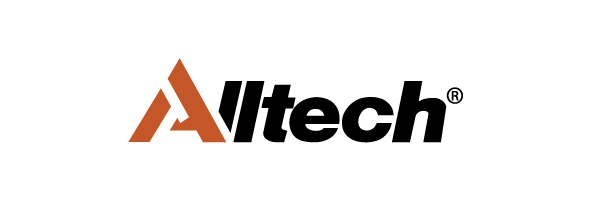 Alerta epidemiológica declarada en Noviembre 2022, causada por aves migratorias.
Los pelicanos han sido los mas afectados. (13,000) 
Escasez de pollo.
Afectados 2 grupos avícolas grandes.
Se han dejado temporalmente los galpones costeros.
Se han mencionado 2 casos en humanos, no confirmados.
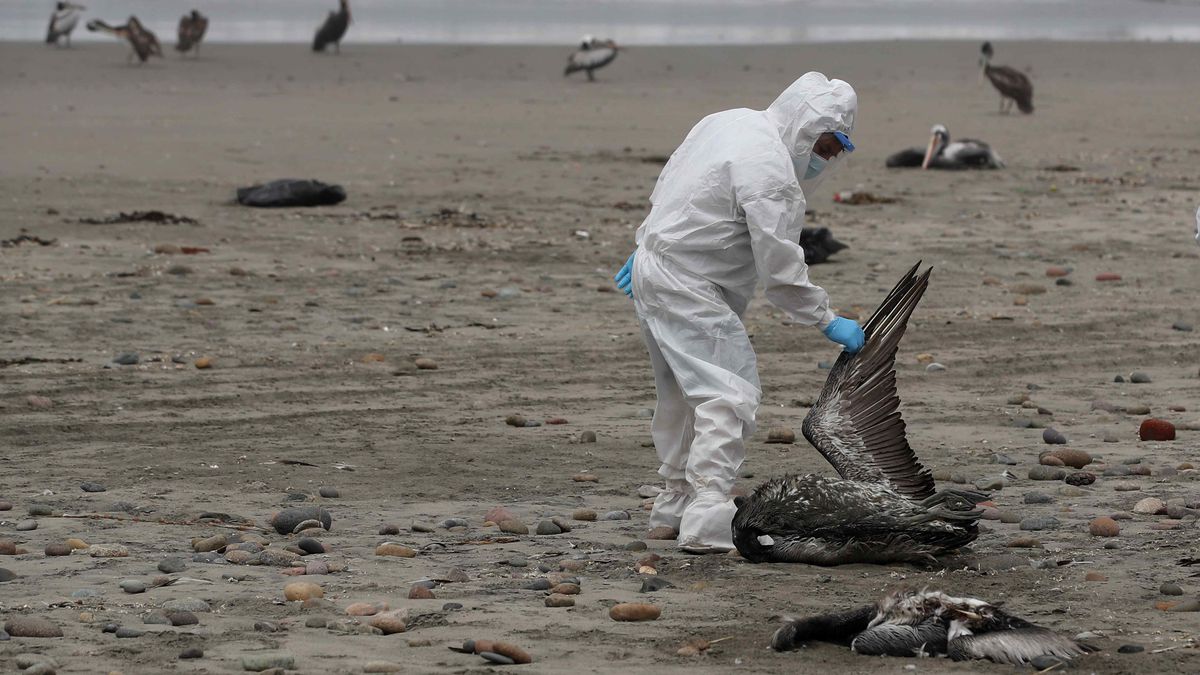 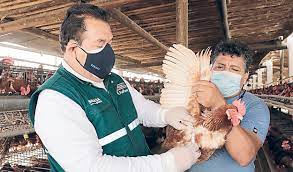 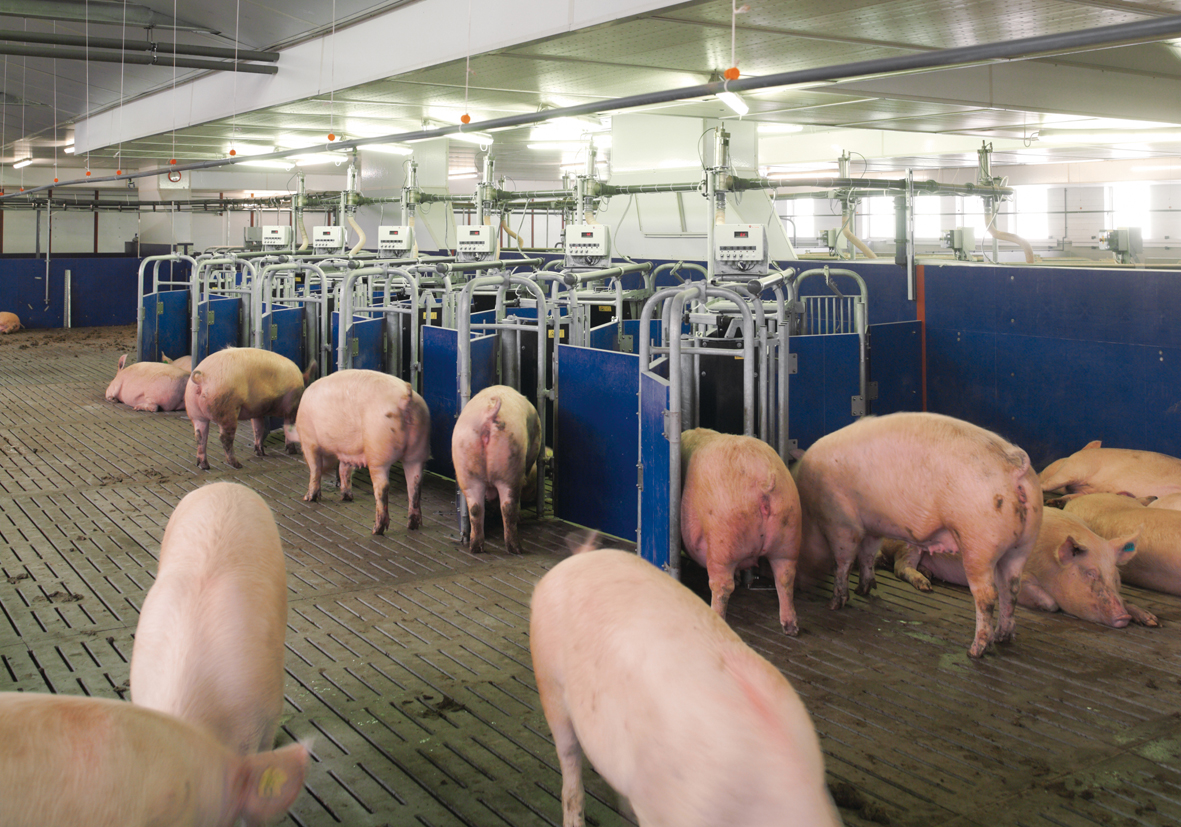 Bienestar animal en Europa
La legislación europea prohibió las jaulas a partir del 2014, pero están en periodo de adaptación.
Un galpón podría albergar un 40% de las cerdas que albergaba antes.
Eleva costos, reduce productividad.
En Setiembre 2023 se revisará el tema
La UE consume más de 45 kg cerdo por persona, 125 kg en total y 12 de huevos
Fuente: BOE. Legislación Consolidada. Real Decreto 1135/2002. Ministerio de Agricultura, Pesca y Alimentación. España, 2020.
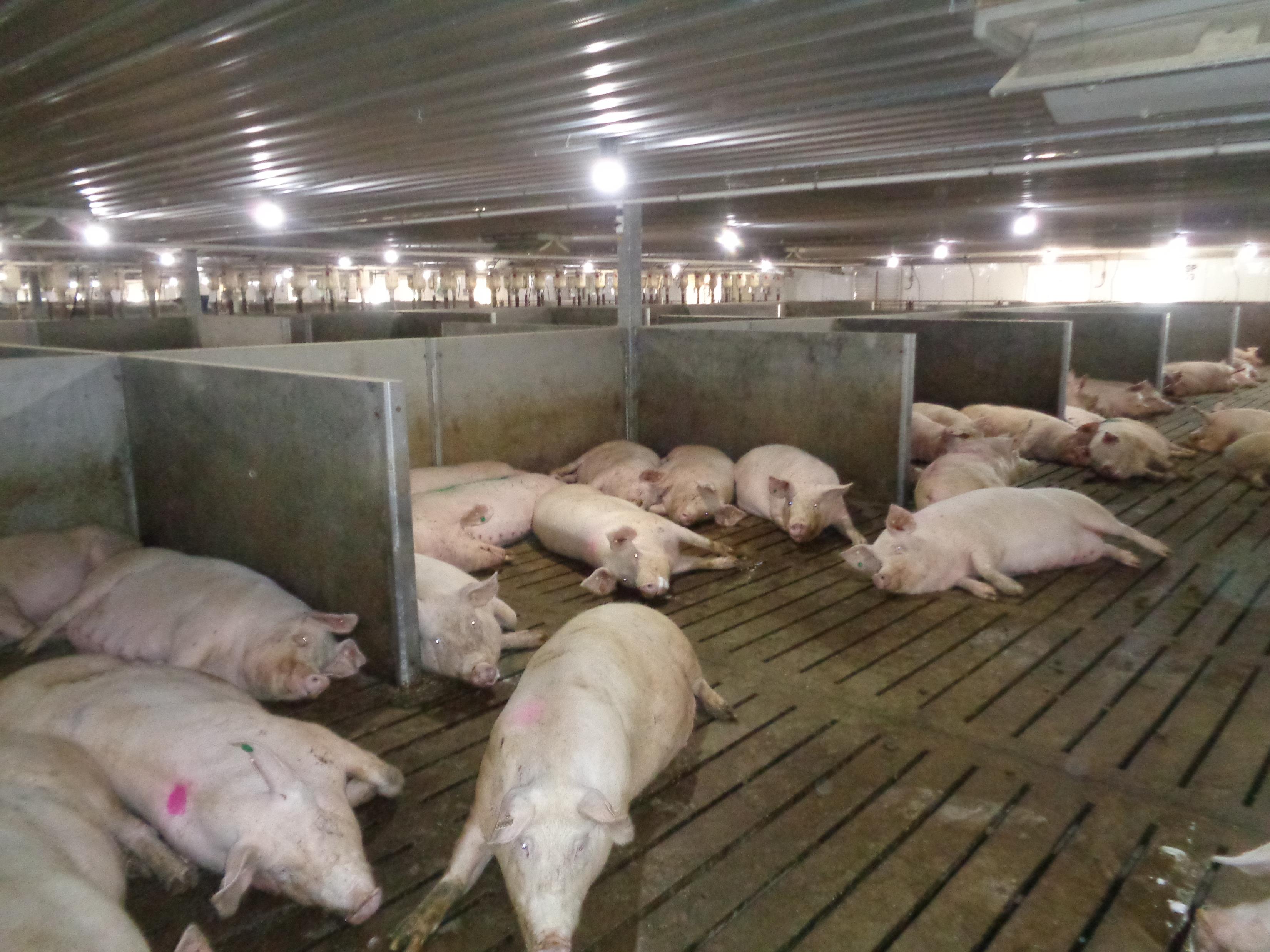 Bienestar animal en Brasil
Una moratoria para adaptarse hasta 2045 a las operaciones ya existentes.
Nuevor proyectos con instrumento ambiental aprobado tienen 10 anios para adaptarse
Brasil consume 18 kg cerdo por habitante, 92 kg de carnes en total y 16 kg huevos.
Fuente: INSTRUCCION NORMATIVA Nº 113, 16 DE DECIEMBRE 2020, Ministerio de Agricultura, Pecuaria y Abastecimento/Secretaria de Defesa Agropecuaria.
Effect of housing system on sow productivity
P B Lynch, J F O'Grady, P A Kearney
PMID: 6486689
Abstract
Three separate trials are described, each involving sows ranging in parity from first to tenth. In the first trial sows were penned either in individual stalls 2.1 m X 0.6 m or individually tethered in stalls 0.6 m wide, from mating to day 110 of pregnancy. Both groups were on insulated concrete floors partially slatted. Results indicate no difference in percentage of pigs born dead or survival to weaning or in post-weaning performance of sows. In the second trial sows were kept in farrowing pens 2.4 m X 1.6 m with the sow restrained in a farrowing crate 0.6 m wide or tethered by the neck in a partial crate 0.6 m wide from day 110 of pregnancy to weaning at 30 days of age. All pens were of insulated concrete without bedding with the rear 0.6 m slatted with cast iron slats. Results indicate no effect of pen type on percentage of pigs born dead, survival to weaning or in post-weaning sow performance. In the third trial sows were housed in groups of 4 on an insulated concrete floor without bedding or in individual stalls after weaning. Boars were present in adjoining pens in both cases. Group housed animals had poorer performance due to a combination of failure to show oestrus, lower conception ratio and loss through injuries due to fighting. Those that did show oestrus had the same weaning to oestrus period as stalled sows and produced slightly (but not significantly) bigger litters.
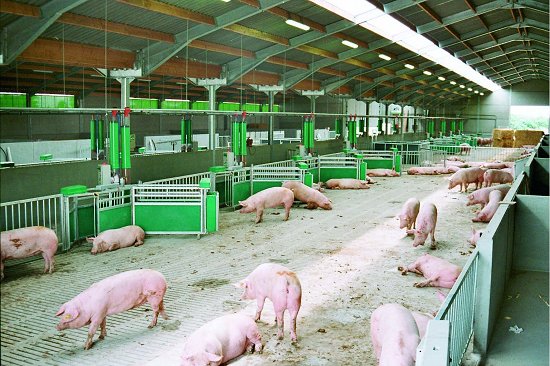 4. Analisis critico: Necesidades de los sistemas alternativos
Energía eléctrica todo el tiempo
El doble de espacio por cerda alojada.
Sistemas automatizados y computarizados de alimentación.
Disminuyen drásticamente la necesidad de mano de obra.
Comparativo practico
Proyecciones
Proyecciones:evolución PBI Per cápita PERU al 2021
Proyecciones: Evolucion de Consumo y PBI
Proyecciones / consideraciones
Conclusiones
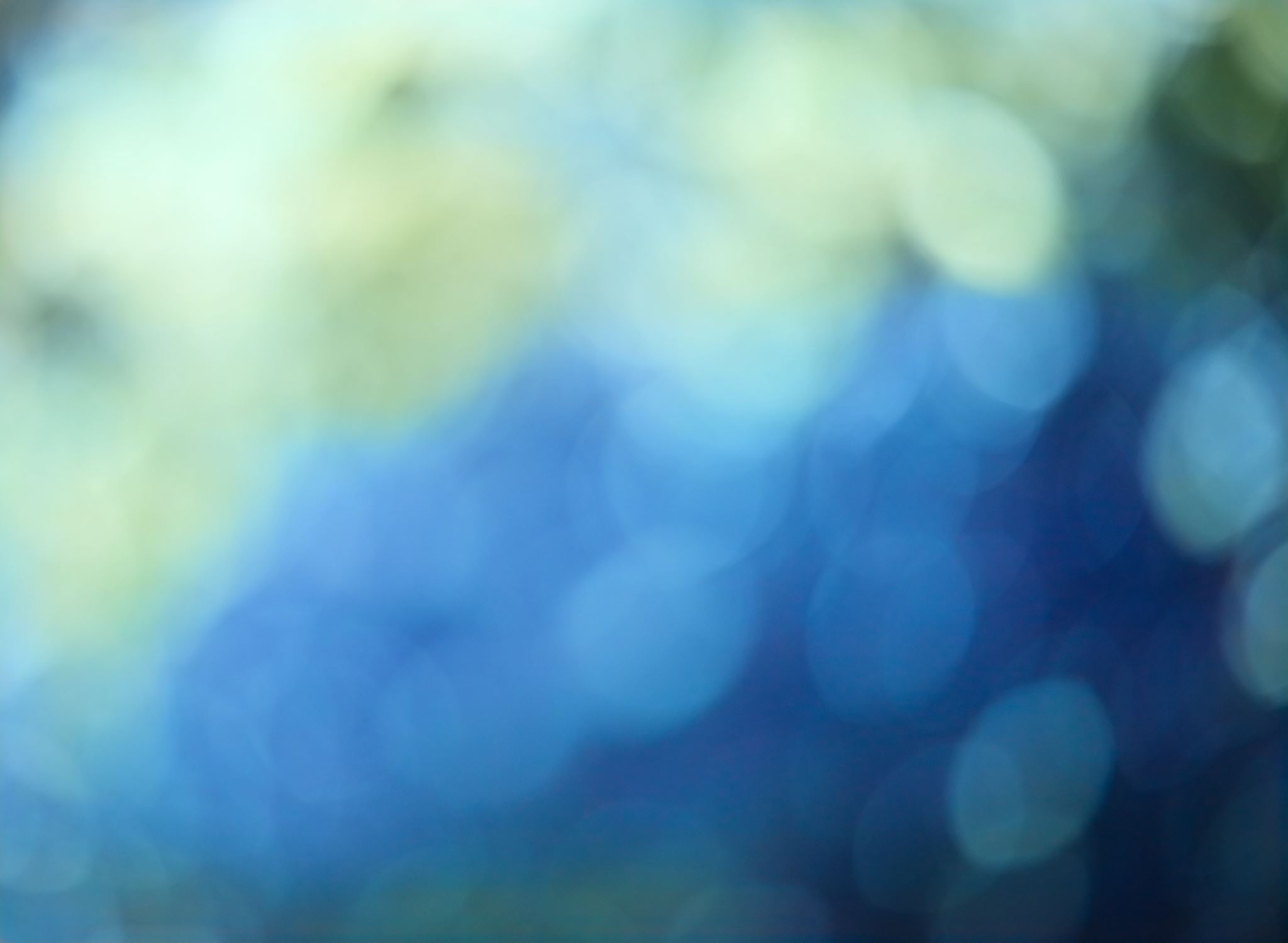 Gracias!
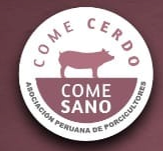